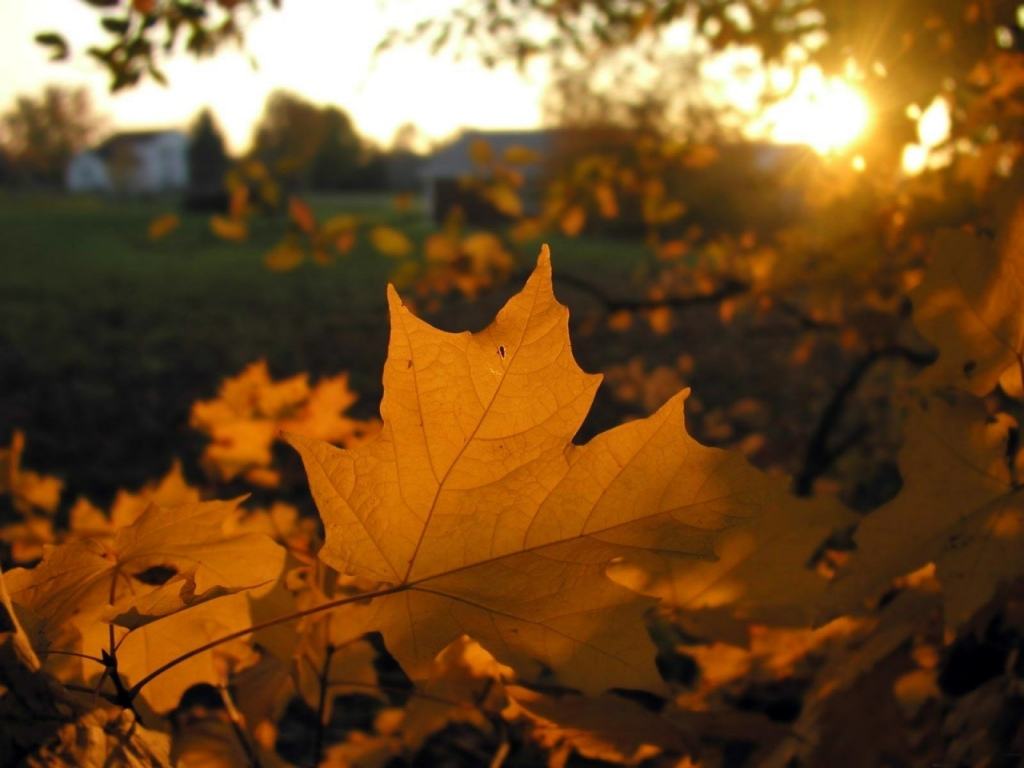 золотая
осень 
в творчестве и. левитана
Левитан Исаак Ильич
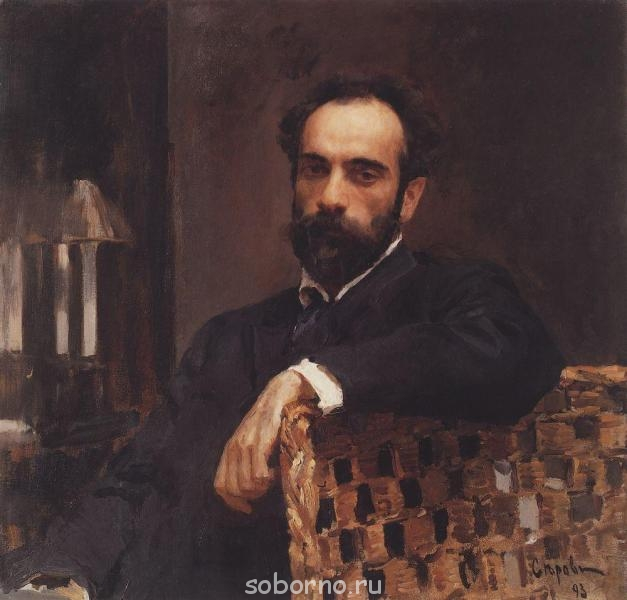 Осени приметы
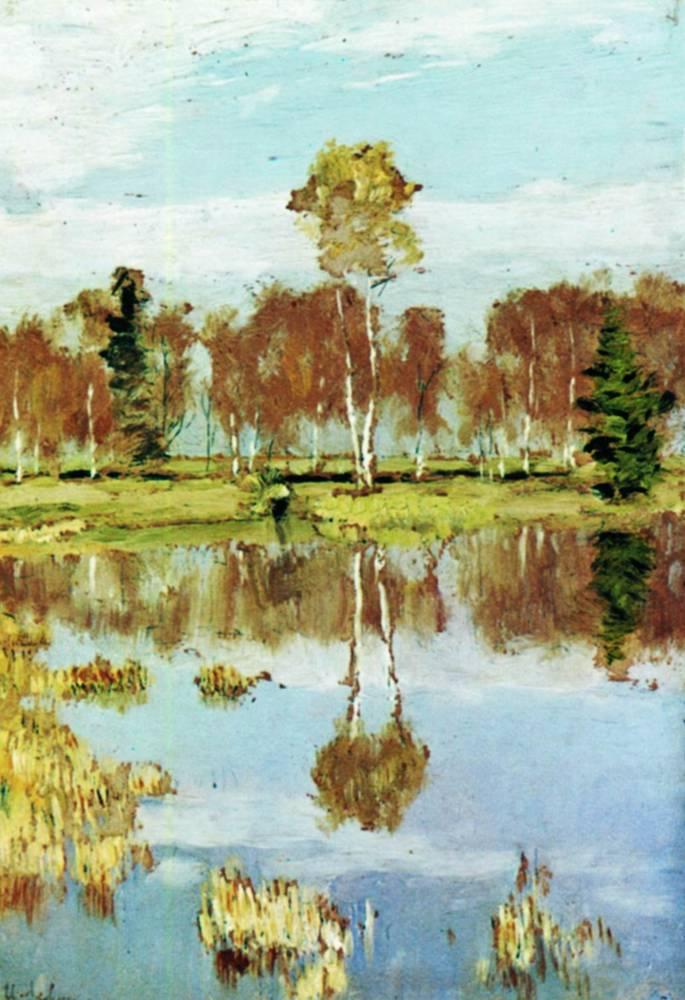 Тонкая берёзкаВ золото одета.Вот и появилась осени примета.Птицы улетаютВ край тепла и света,Вот вам и другаяОсени примета.Сеет капли дождикЦелый день с рассвета.Этот дождик тожеОсени примета.                                                                               
                                                         (Л. Преображенская)
Осень 1895 Этюд
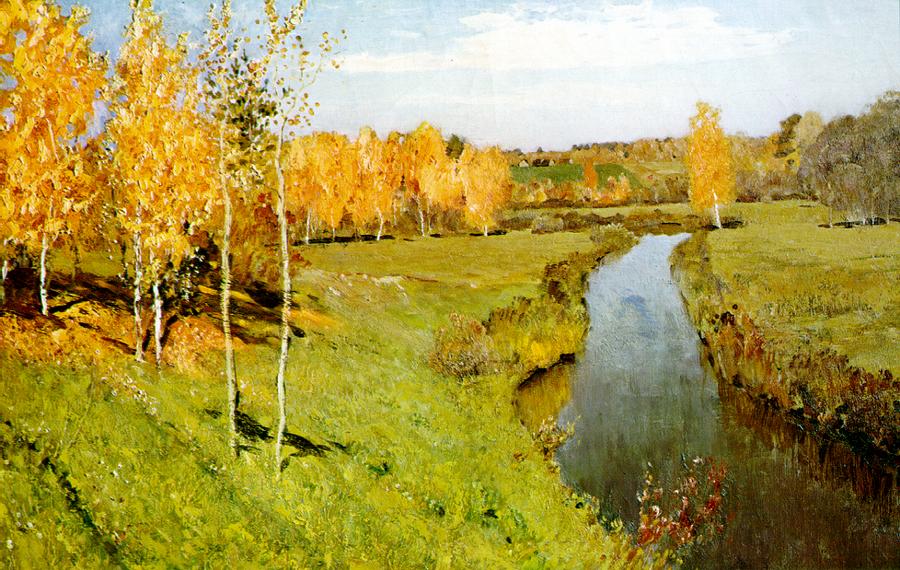 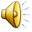 Золотая осень.
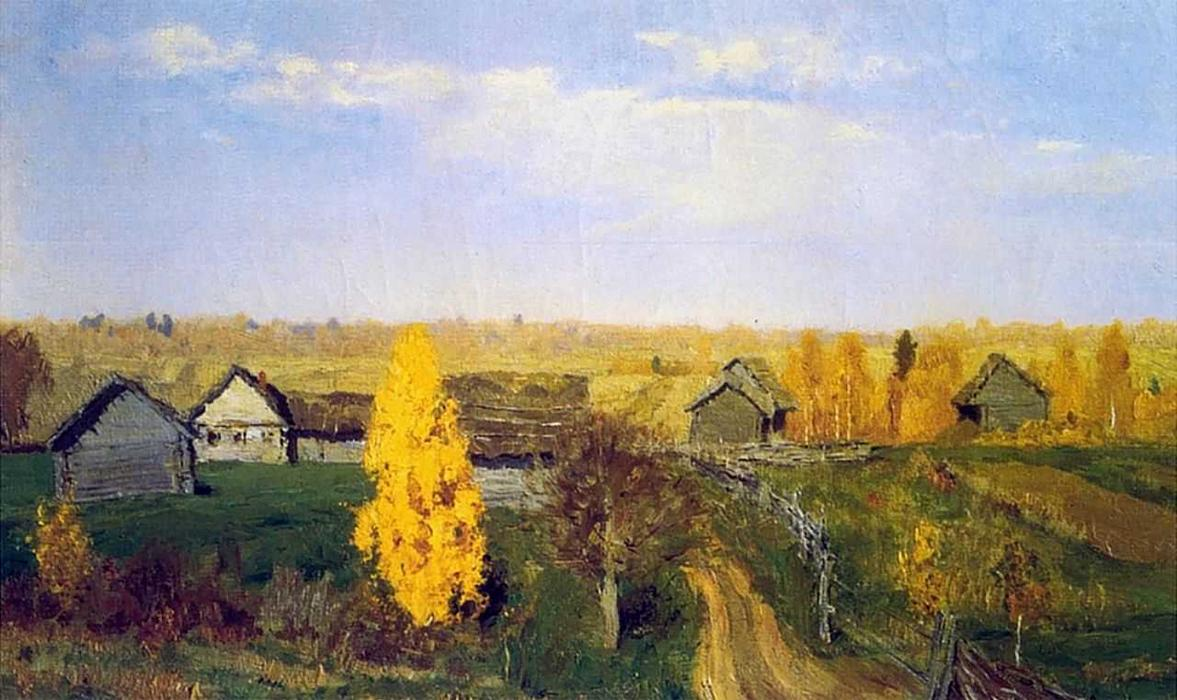 Слободка
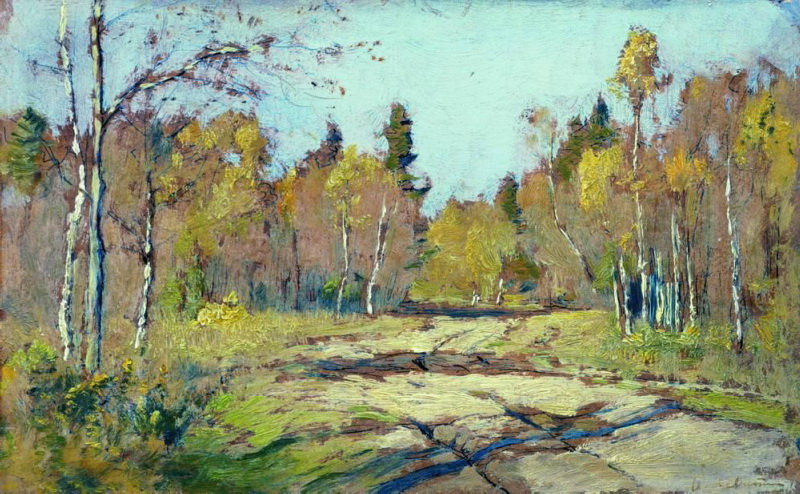 Осенний солнечный день
Кто-то ходит у ворот –То заденет ветку,То травинки соберётИ подбросит кверху.То начнёт рябину гнутьУ забитой дачи,Вот на лужу взялся дуть,Как на чай горячий.И не мёрзнет без пальтоВ зябкий синий вечер...Этот кто-то – он никто,Он – осенний ветер.                   
            (Л. Дербенев)
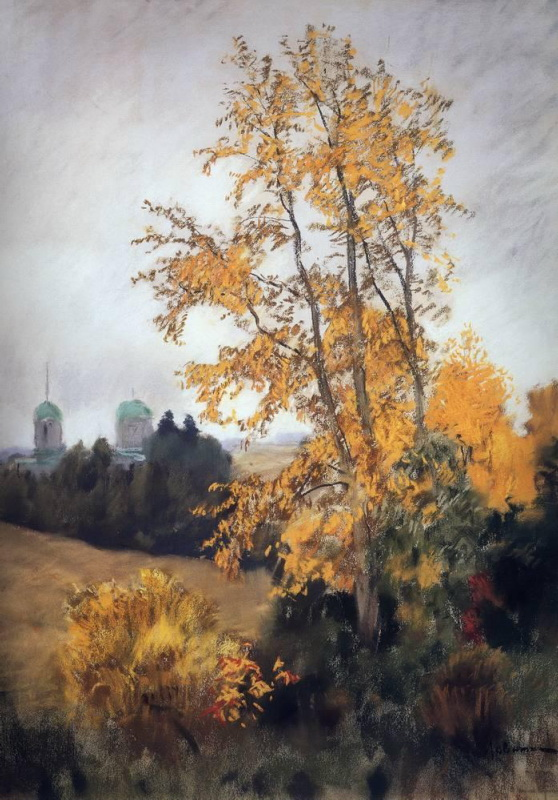 Осенний ветер
Осенний пейзаж с церковью 
1890-е
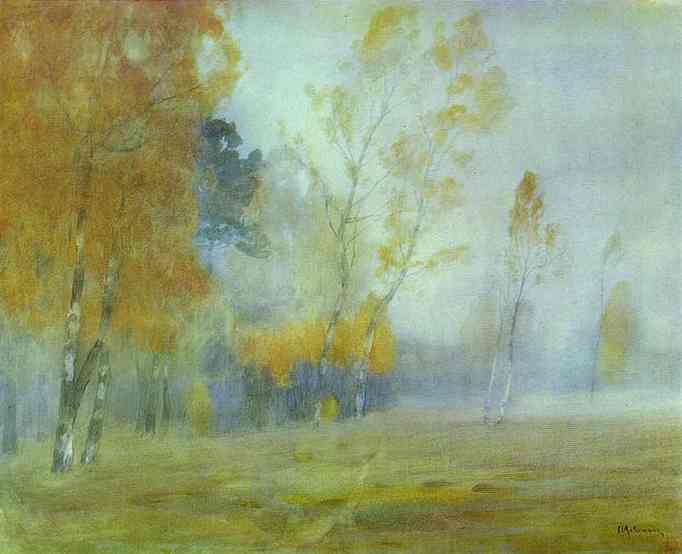 Туман. Осень.
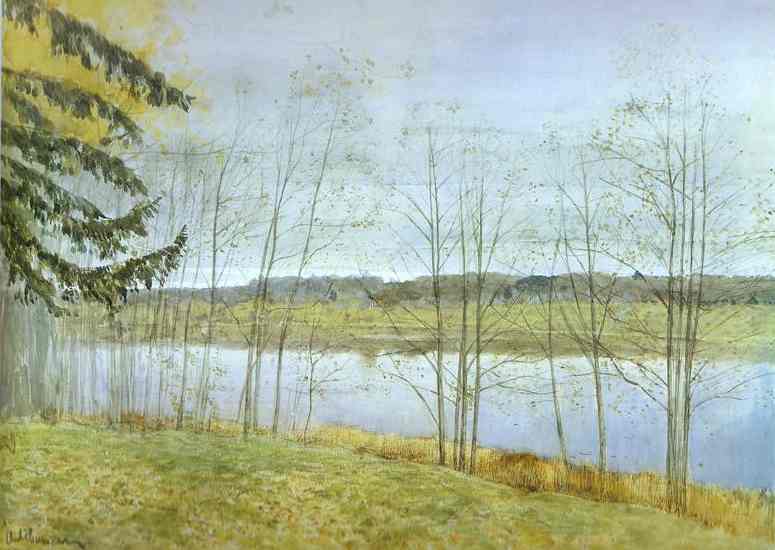 Осень.
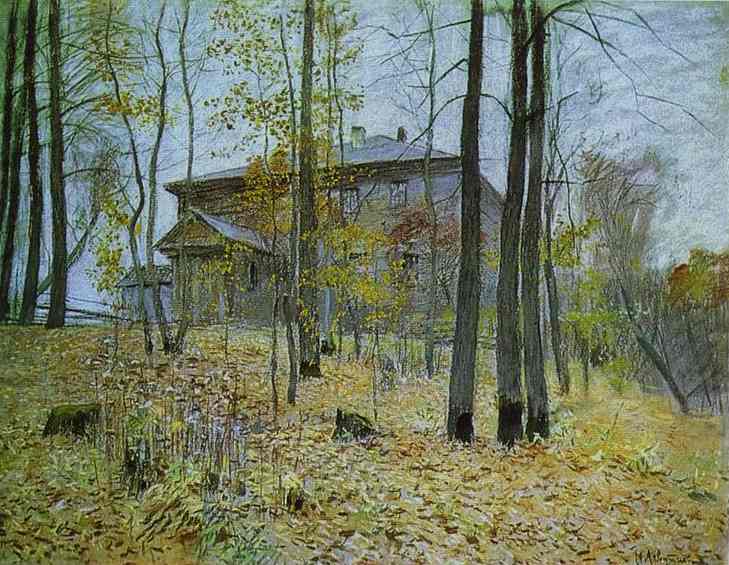 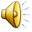 Осень. Поместье.
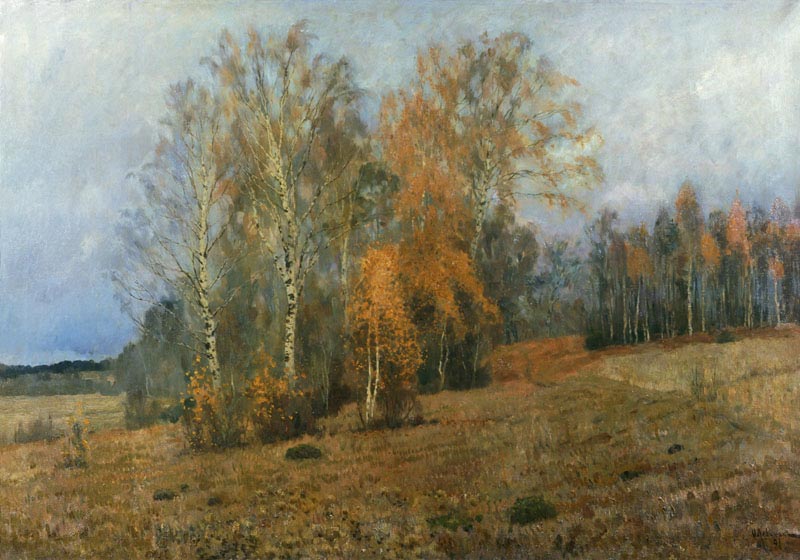 Октябрь . Осень.